Nekrozitan enterokolit
Nekrozitan enterokolit
Genellikle doğumu izleyen ilk hafta
NEK’e predispozan faktörler
Prematürite
Prenatal
EMR
Fetal distress, deselerasyon, umblikal kan akımı azalması
Eklempsi, preeklemsi
Plesental sorunlar
Diabetik anne
 Natal 
Asfiksi
Fetal distres 
Uzamış eylem
Postnatal
sepsis, 
hipotermi, 
mekonyum aspirasyonu, neonatal pneumoni, ıslak akciğer
umblikal ven ve arter kateterizasyonu öyküsü olan, 
yüksek konsantrasyonlu mamalarla beslenen, 
yenidoğan ünitesinde yatan ve  ventilasyon ve dolaşım desteği alan
Konjenital kalp hastalığı olanlarda
Nekrozitan enterokolit
Hasta yenidoğan bebeklerin hastalığı 
Patojen bakterilerle kolonize olmuş GIS
Beslenmiş bebek, bakteri çoğalması için uygun ortam
İskemi ve hipoksiye bağlı intestinal mukozal nekroz
Bakterilerin bu nekroz alanından  
barsak duvarına invazyonu
.
Nekrozitan enterokolit
Klinik tablo 
Evre I
Beslenme intoleransı, kirli rezidüler, safralı kusma
Hafif distansiyon
ADBG de ödemli peristaltizmi bozulmuş barsaklar, gaz distansiyonu
Evre II
	Safralı NG drenajı
	rektal kanama ile 
abdominal distansiyon,hassasiyet 
ADBG de pneumotozis intestinalis
Nekrozitan enterokolit
Evre III
Genel durum bozukluğu, trombositopeni, elektrolit dengesizliği
karın duvarında hiperemi ve ödemin belirmesi 
Portal vende hava 
Karında serbest hava görülebilir.(pneomoperitoneum) 
Karın grafisinde  genişlemiş içi gazla dolu barsak segmentlerinin bir dizi radyogramda aynı yerde durması  gangrenöz bağırsak olduğunu düşündürür.
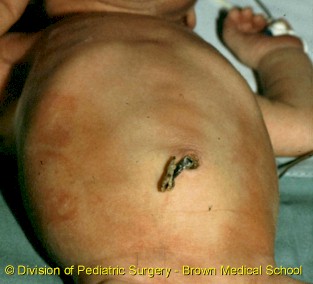 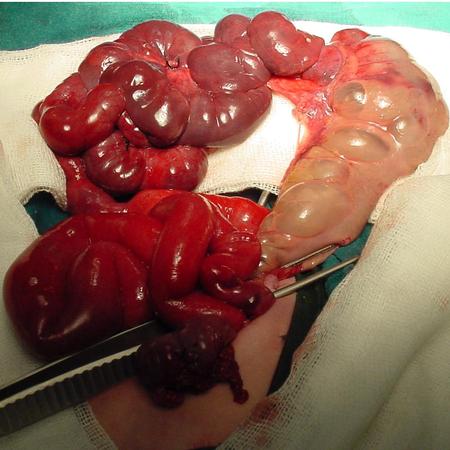 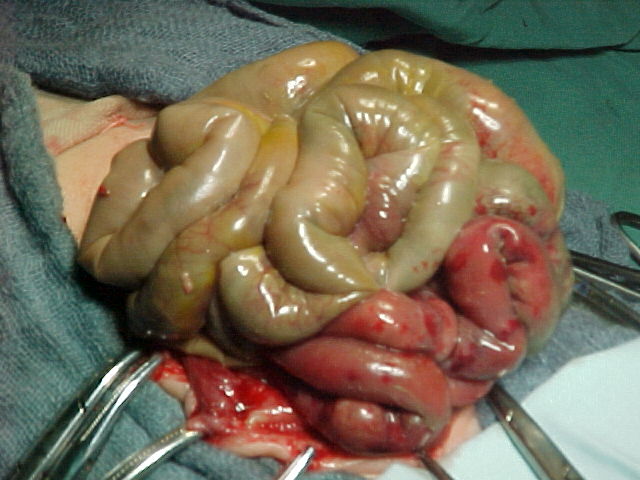 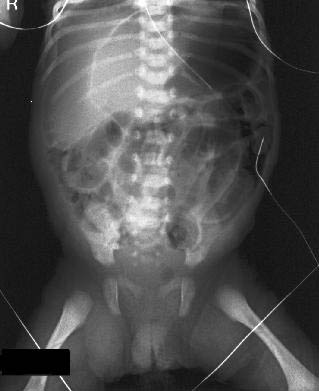 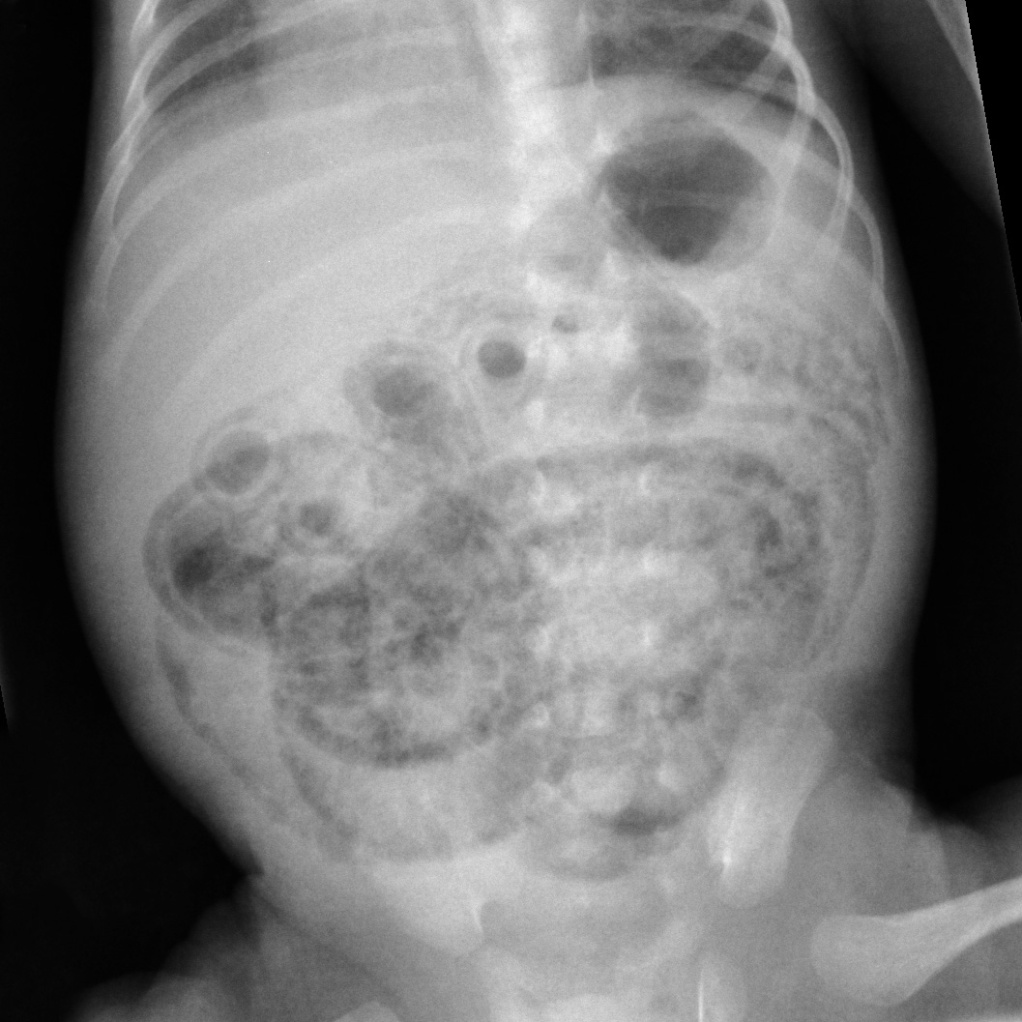 Pnömotozis intestinalis
Pnömotozis intestinalis
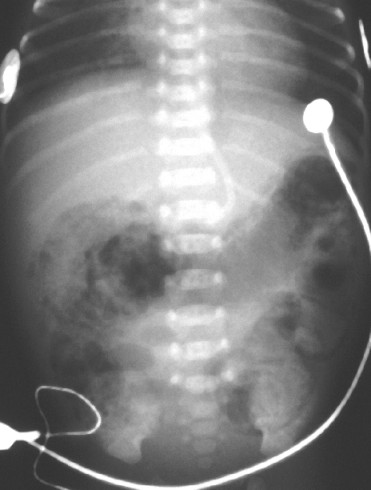 Pneumoperitoneum
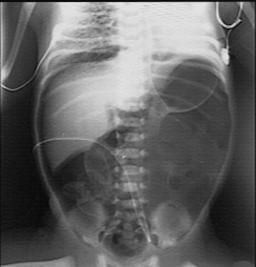 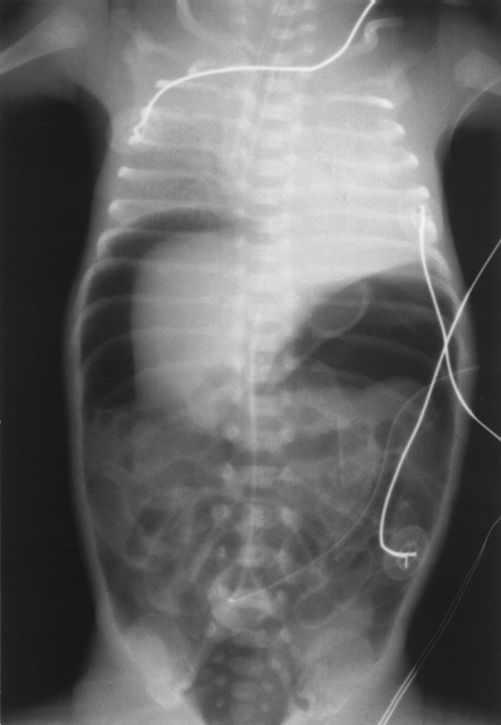 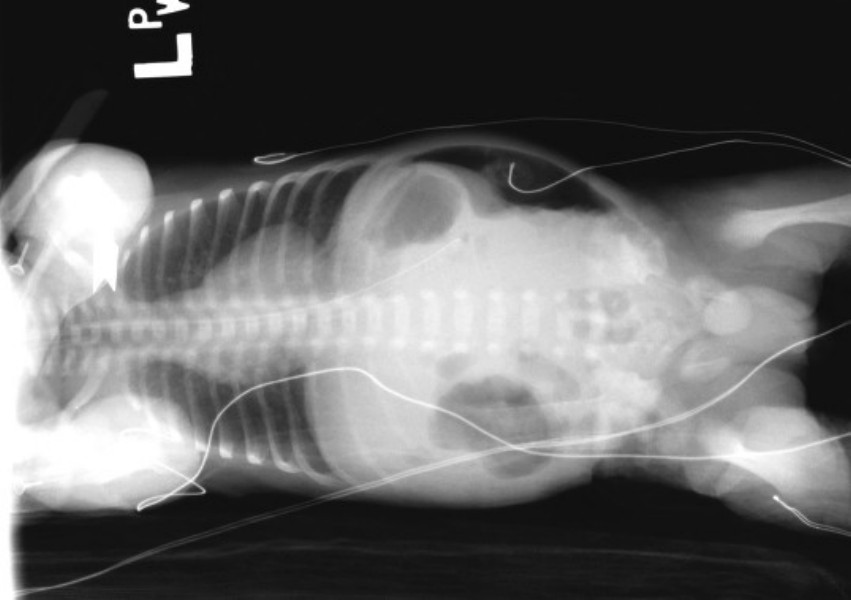 Portal vende hava
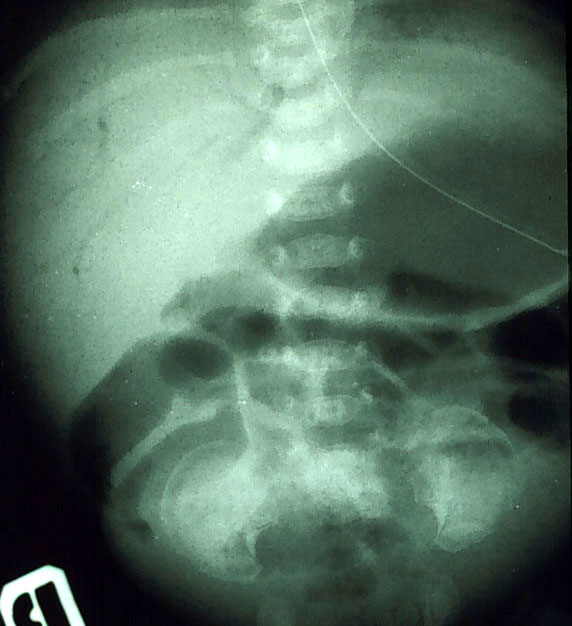 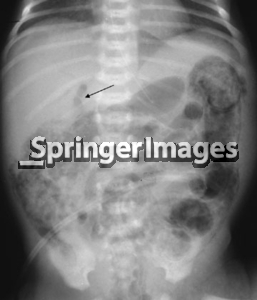 NEK-Tedavi
*oral beslenmenin kesilmesi ve nazogastrik aspirasyon ile barsakların dinlenmeye bırakılması 
*paranteral sıvı ve elektrolitlerle ve  kan  verilerek destekleyici tedavi 
*özellikle gram negatif ve anaerobları kapsayan geniş spektrumlu antibiyotik tedavisi 
*gereğinde ventilasyon ve dolaşım desteği sağlanması
NEK- Cerrahi tedavi
Cerrahi tedavi endikasyonları
	1.Peritonda serbest hava bulunması
	2. Genel ve yerel peritonit bulguları
	3. Karında apse olduğu düşünülen kitle saptanması
	4.Dizi radyogramlarda hep aynı yerde duran denişlemiş barsak segmentleri
	5.Karında  giderek artan duyarlılık
	6. Hastanın genel durumunun bozulması
NEK’de Cerrahi tedavi ilkeleri
Perforasyonlarda basit onarım veya küçük bir barsak segmenti çıkarılarak uç uça anastomoz yapılabilir. 
Peritonit ağır ve yaygınsa enterostomi yapılması daha uygundur.
 Gangren çok uzun bir barsak segmentinin çıkarılmasını gerektiriyorsa önce kesin sınırlara kadar olan bölüm çıkartılır. 
Kuşkulu bölümlere 24 saat sonra yeniden bakılır.
NEK komplikasyonları
Kısa barsak sendromu
Kolon darlıkları